Informal document GRVA-10-14
10th GRVA session, 25-28 May 2021
Provisional agenda item 6 (a)
TF on ADAS Co-Chairs
Report of the TF on ADAS to the 10th GRVA Session
Background
GRVA adopted at its 9th session in February 2021 the terms of reference for the Task Force on Advanced Driver Assistance Systems (ADAS). 
The Task Force (TF) focuses on Advanced Driver Assistance Systems (ADAS), and shall address the simplification of UN Regulation No. 79 and if needed, develop a new ADAS UN Regulation with a focus on ADAS systems up to of level 2 (as defined in ECE/TRANS/WP.29/1140).
Meetings to Date
4 online meetings in February, March, April and May 2021
80+ participants at each meeting
A number of side meetings between TF meetings
2
Two Parallel Workstreams of the TF
Discussions are going on…
3
Outcome on the pending proposals for UN R 79
4
Development of the provisions for the new ADAS use cases
Regulatory frameworks & scope
New ADAS use cases
High-level regulatory items
New UN Regulation
5
Development of the provisions for the new ADAS use cases
High-level regulatory items
Functional requirements
General
Driver engagement detection
Dynamic behavior
Function-specific requirements
Overriding
HMI
System activation and deactivation
Status indication (System monitoring)
System-initiated driving maneuvers
DDT fallback by the system
Audit & Assessment (CEL, NATM)
ADAS functionality
General
DDT
Operating scenarios
System boundaries (ODD)
System states, modes, transitions and actions
System interaction with the driver
Hazard analysis related to system application
6
What to be covered in a new UN Regulation?
To address ADAS in general with a focus on systems combining longitudinal and lateral support on a sustained basis:
To provide a safety net (minimum requirements) for any ADAS especially the ones currently not regulated today.
To consider combinations of ADAS.
To introduce a generic approach to the ADAS performance/assessment:
More generic performance requirements applying to any (combination of) ADAS whereas UN R 79 is focused on steering systems only. Strong emphasis on driver involvement and HMI.
More generic compliance assessment method compared to those in UN R 79 (where specific tests are developed for each use case).
Aligned with discussions in FRAV/VMAD on generic requirements/ assessment for ADS.
GRVA noted the large number of proposals aiming to amend UN R79 and tasked this group to find a solution. A new regulatory approach that ensures more use cases or function variations are addressed is an appropriate approach to resolve this issue
Without prejudice to possible more detailed requirements on some ADAS in other regulations such as the ones currently covered in UN R 79 (similar to what exists e.g. for braking with UN R 13-H and AEBS Reg)
ADAS already covered by the other UN Regulations will not fall in the scope of the new UN Regulation.
The TF on ADAS agreed starting development a new UN Regulation on this basis
7
ADAS regulation may only cover ADAS with both “lateral and longitudinal control”
Annex: Scope of R79 vs future ADAS Regulation (doc ADAS-01-06)
The scope proposals here are addressing the main R79 limitations:
Longitudinal control does not fit in R79
A number of Use Cases are restricted / prohibited by R79 (i.e. definitions and ADAS scope in R79 are not general enough)
ADAS Reg.
UN R79
UN R79
ADAS Reg.
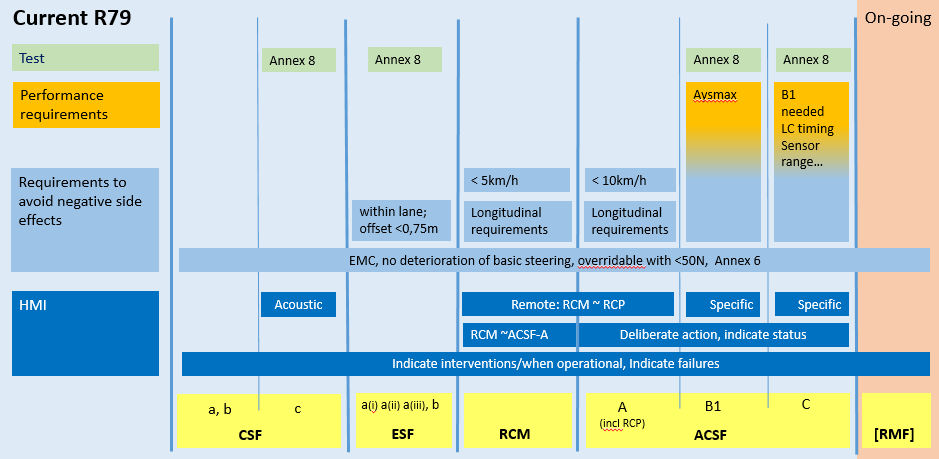 “Missing use cases” and “adjustments needed” could probably be handled under the current approach (i.e. be kept in R79)
ADAS regulation may as well cover continuous lateral control (which would then address more of the restricted / prohibited  UCs by R79)